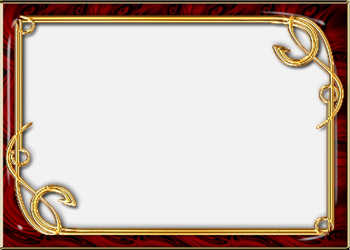 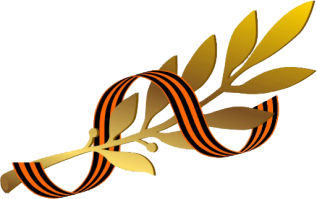 С чего начинается РОДИНА

История семьи – история страны
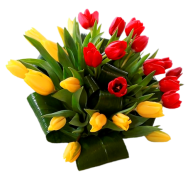 Егорова Полина

МБОУ «Подпорожская СОШ № 1 им.А.С.Пушкина»
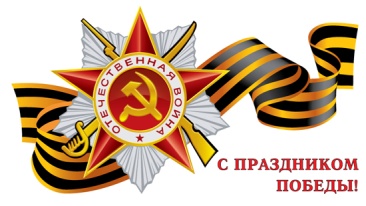 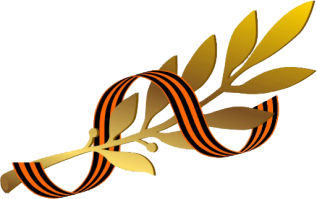 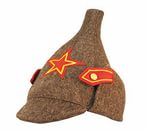 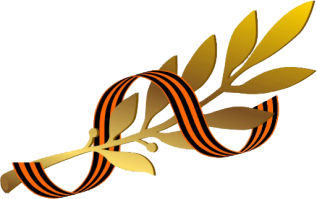 «… со старой отцовской будёновки, 
что где-то в шкафу мы нашли…»
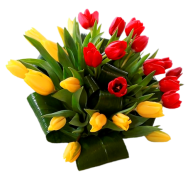 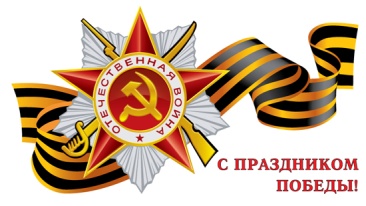 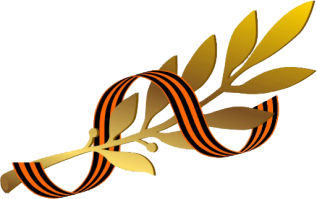 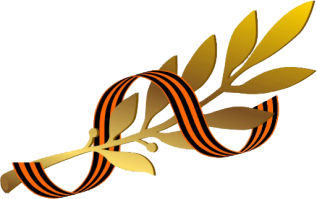 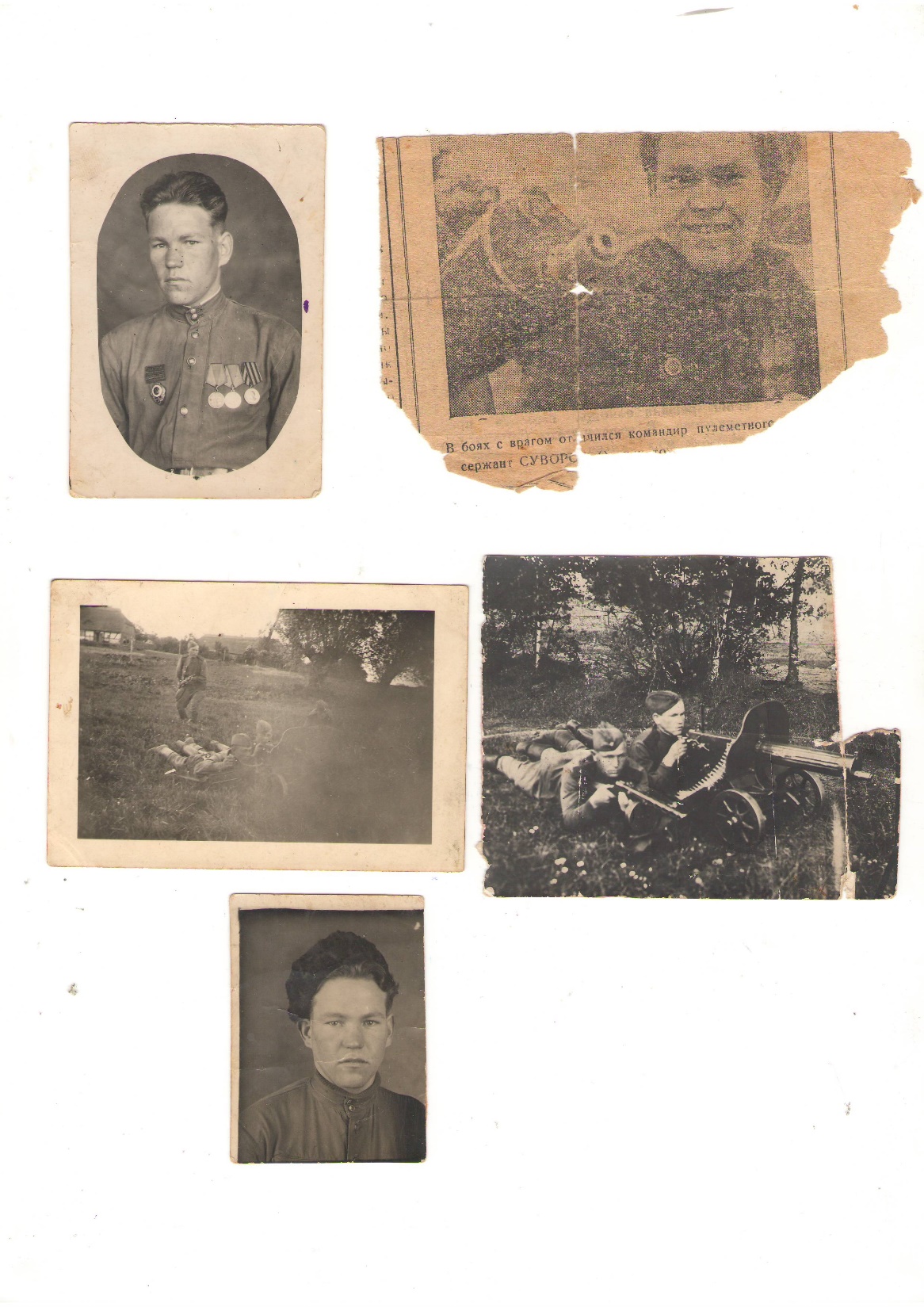 Суворов 
Николай Андреевич
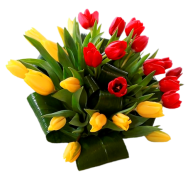 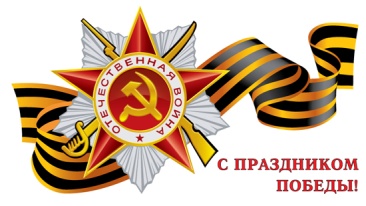 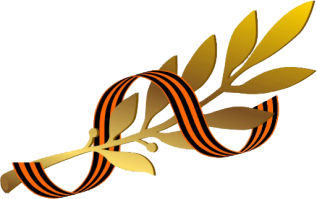 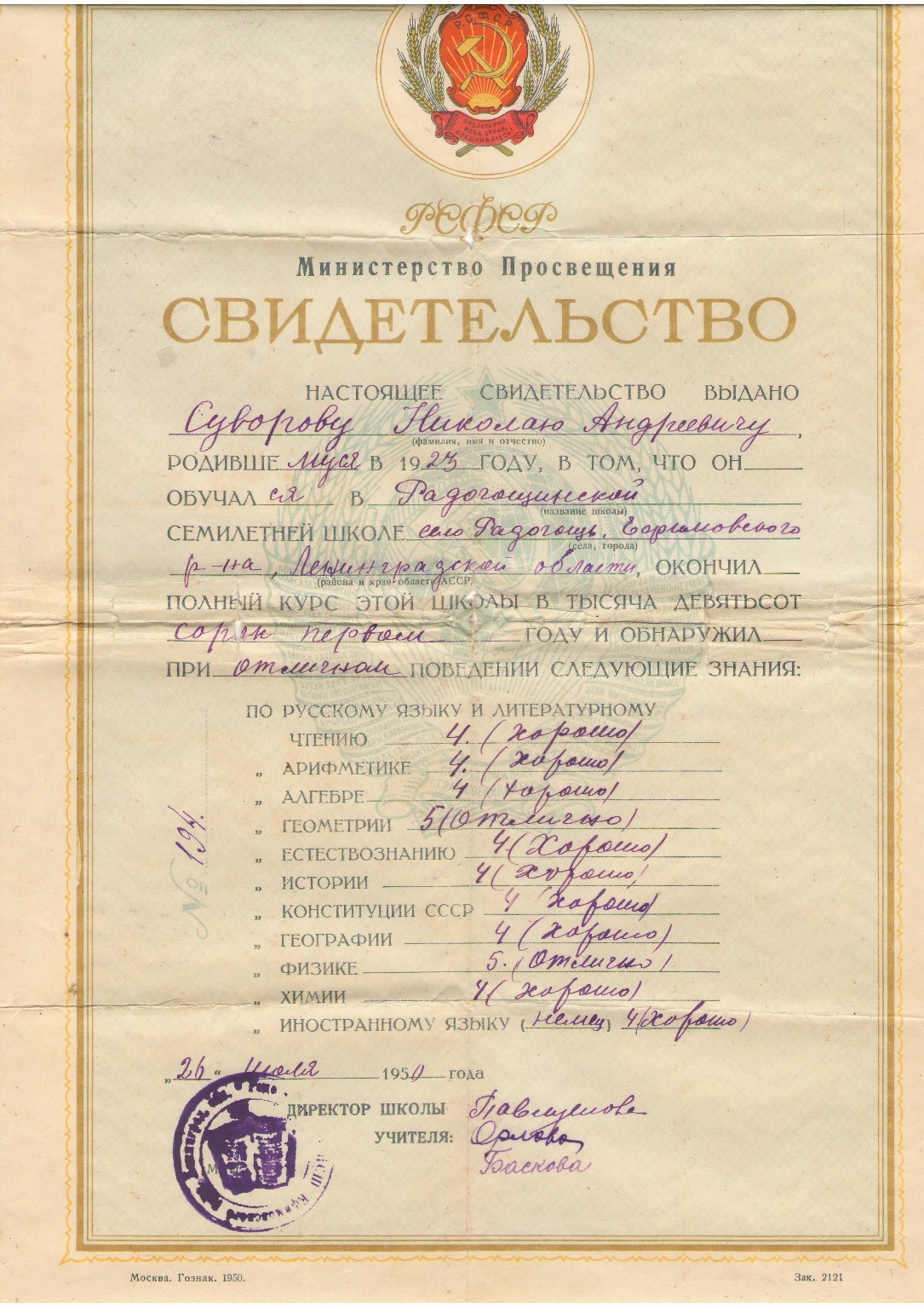 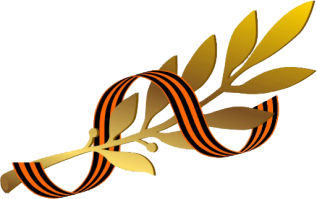 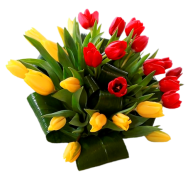 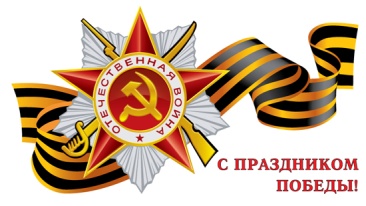 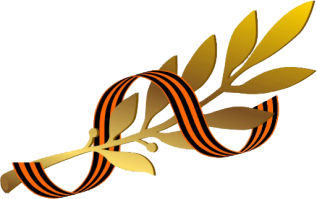 http://ru.viptalisman.com/flash/templates/graduate_album/album2/852_small.jpg
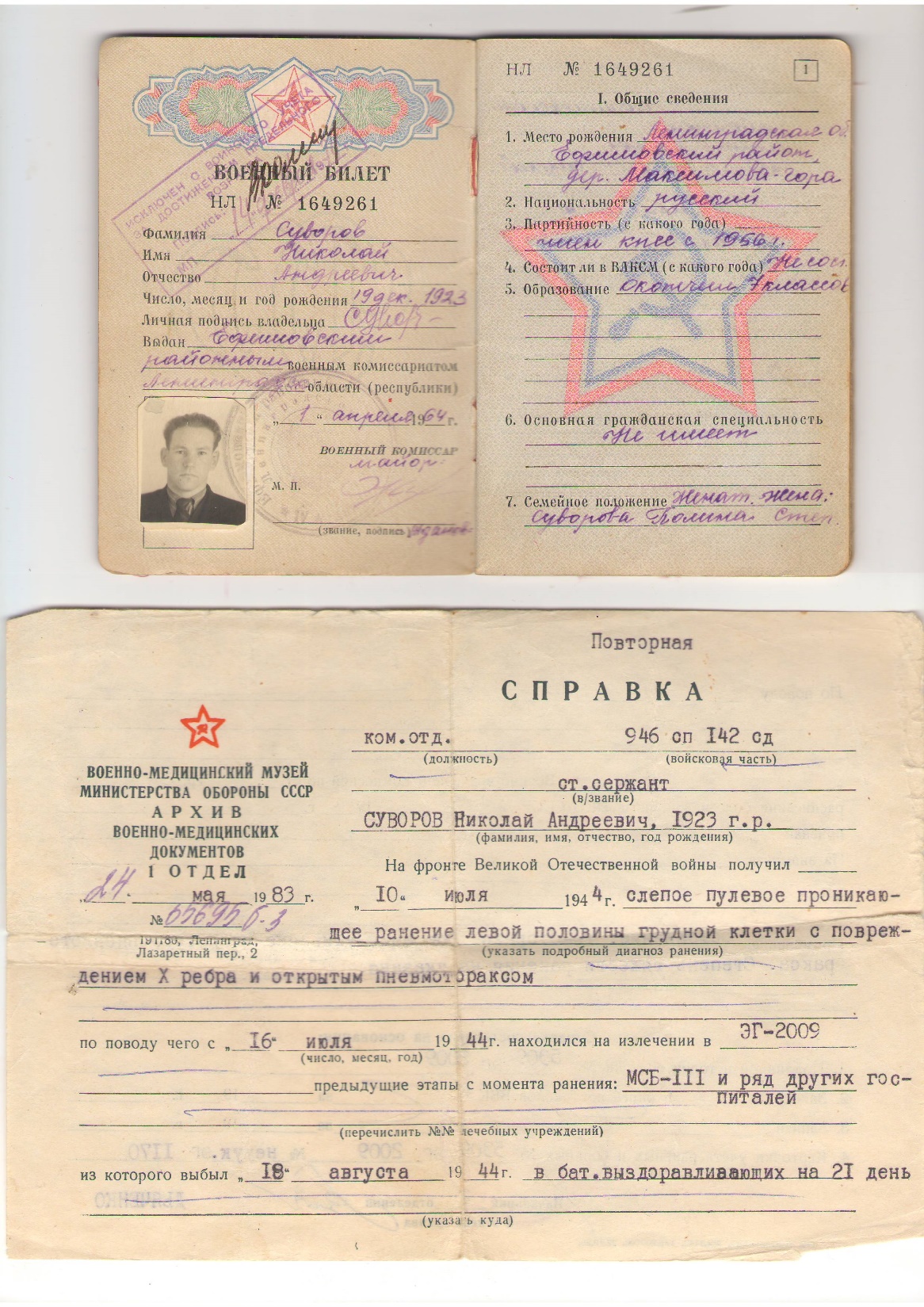 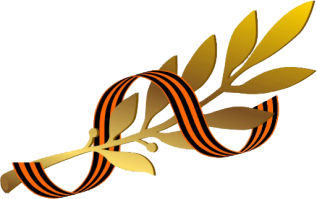 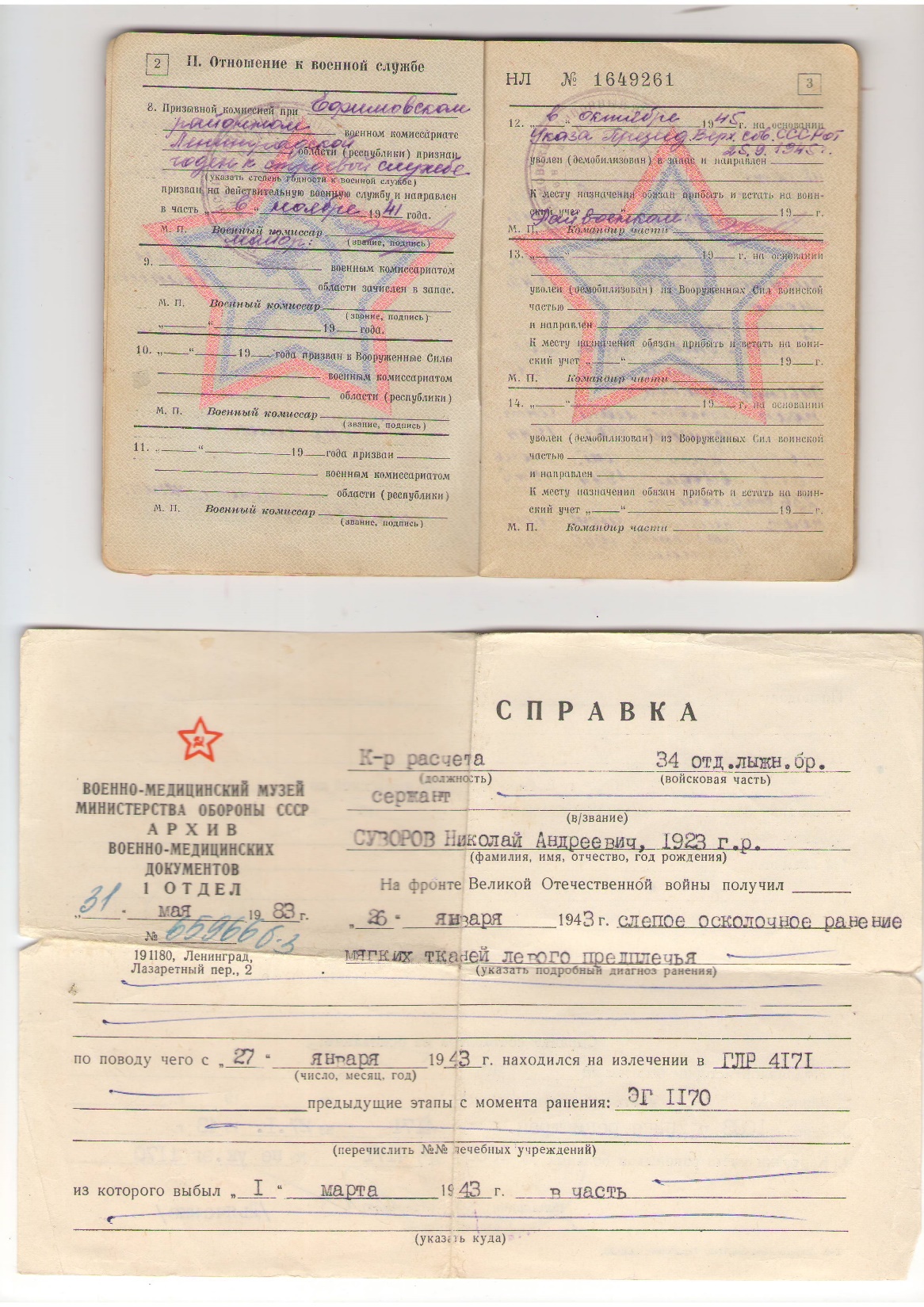 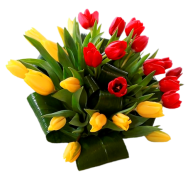 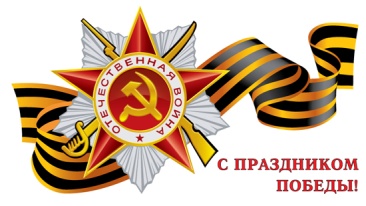 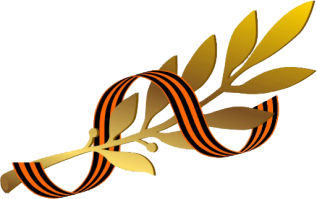 http://ru.viptalisman.com/flash/templates/graduate_album/album2/852_small.jpg
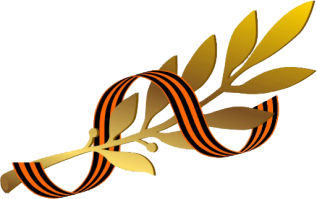 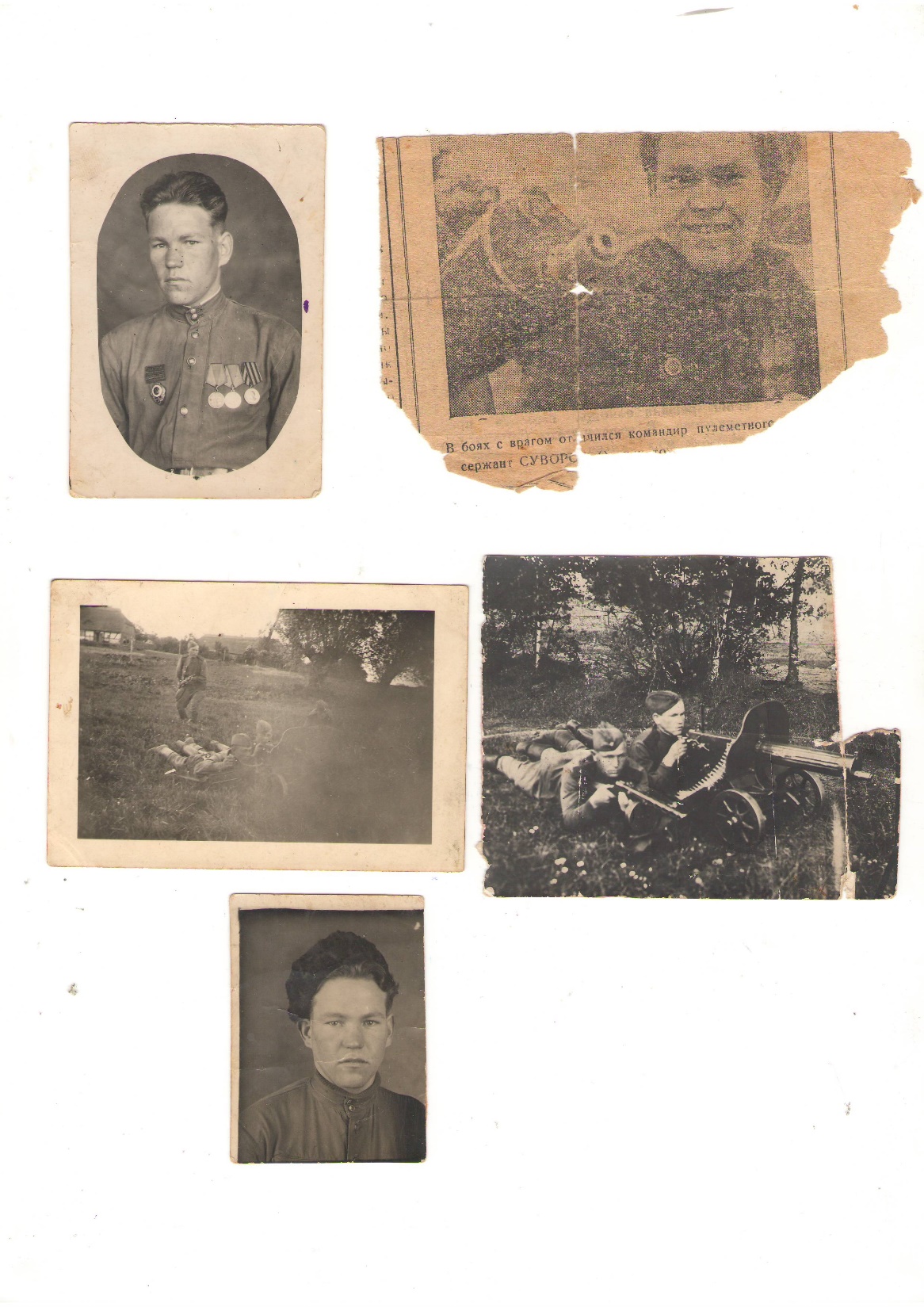 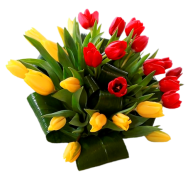 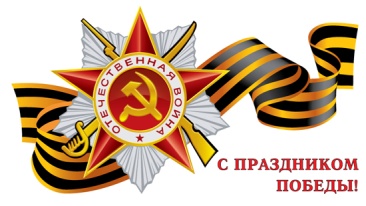 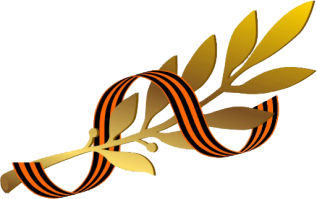 http://ru.viptalisman.com/flash/templates/graduate_album/album2/852_small.jpg
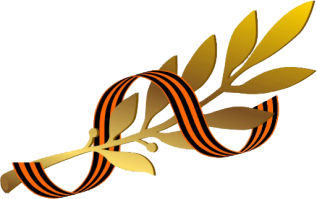 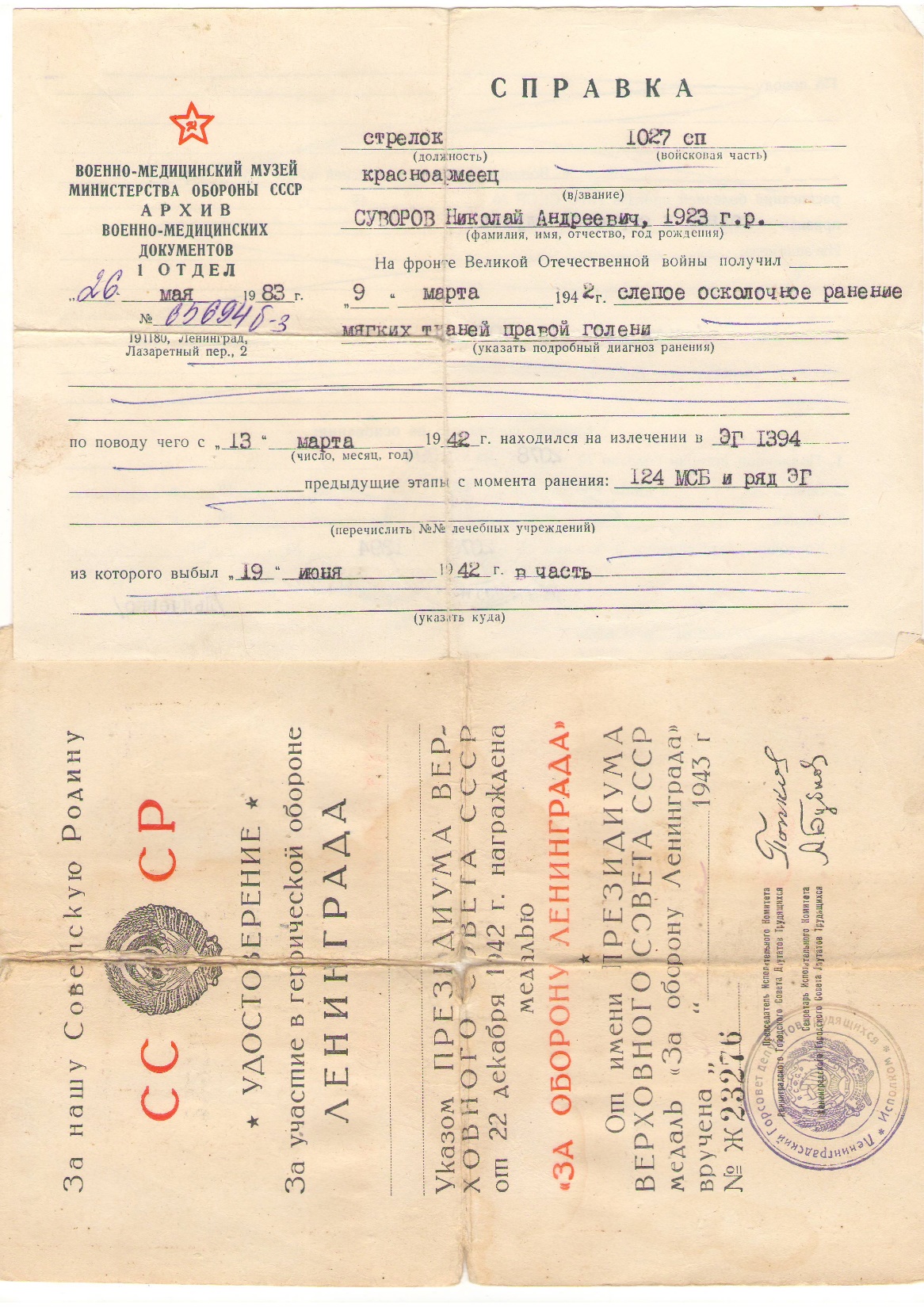 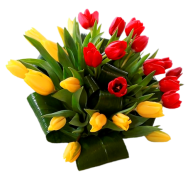 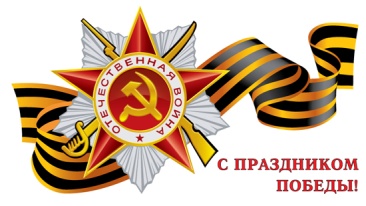 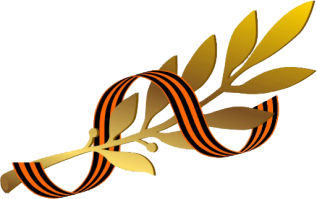 http://ru.viptalisman.com/flash/templates/graduate_album/album2/852_small.jpg
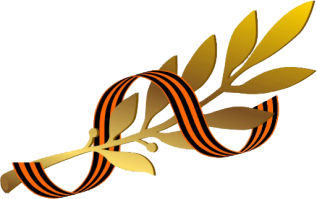 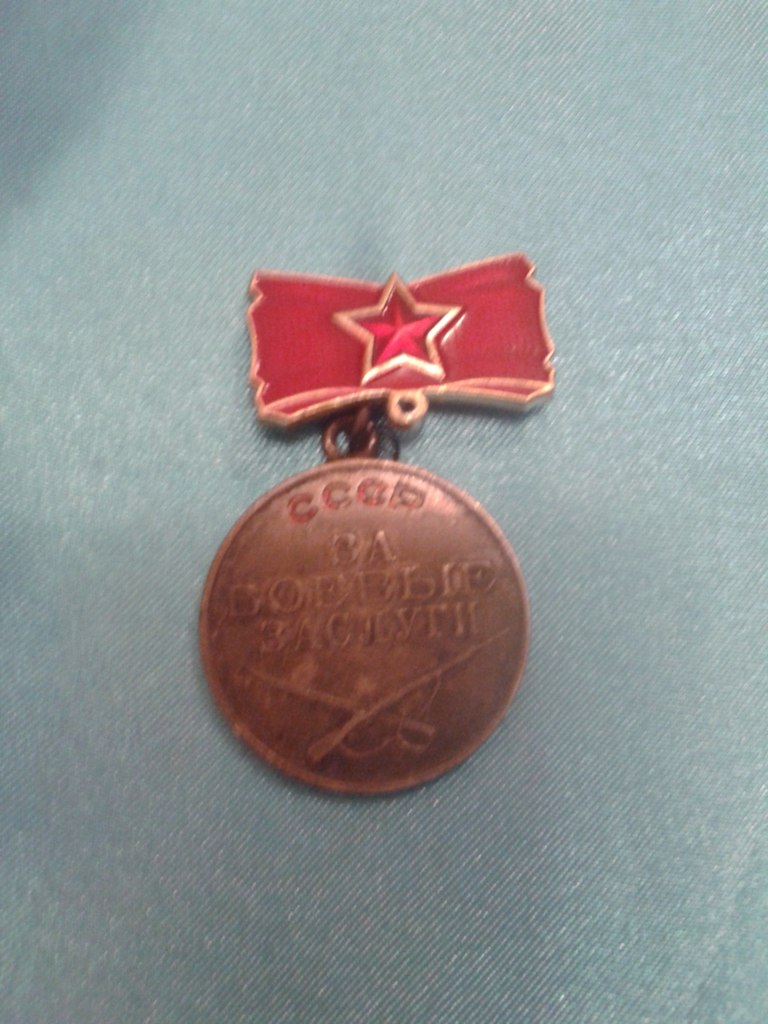 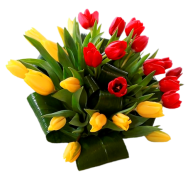 Медаль «За боевые заслуги»
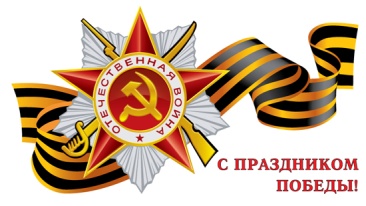 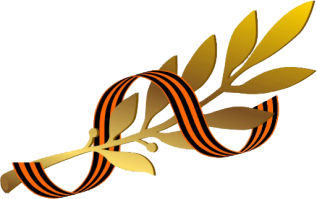 http://ru.viptalisman.com/flash/templates/graduate_album/album2/852_small.jpg
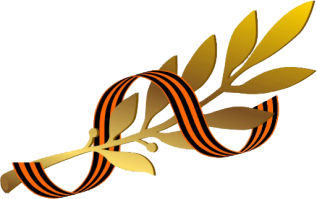 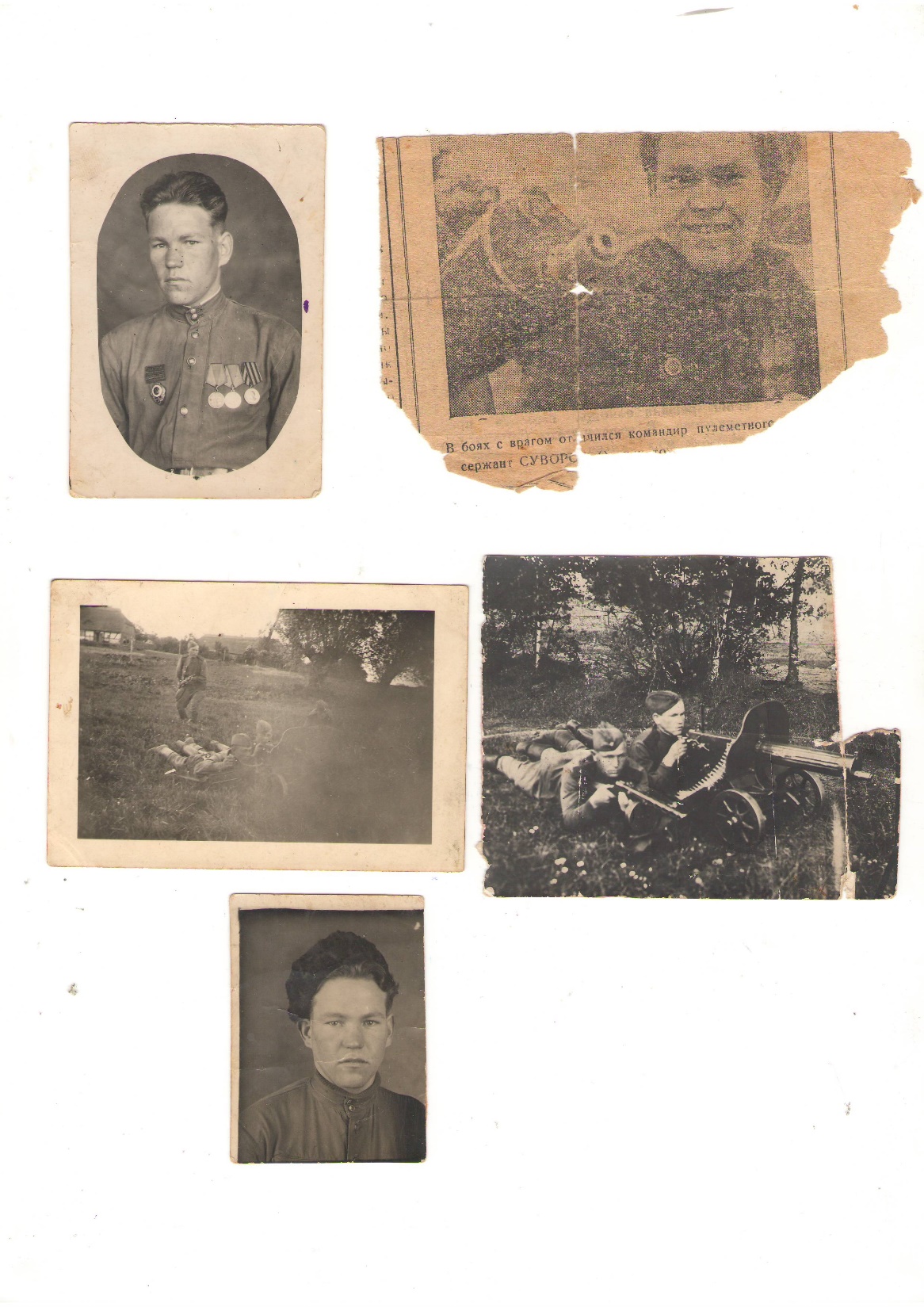 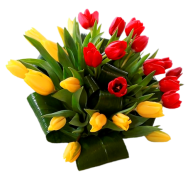 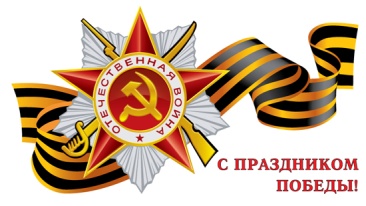 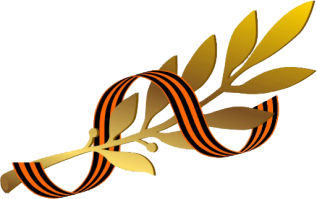 http://ru.viptalisman.com/flash/templates/graduate_album/album2/852_small.jpg
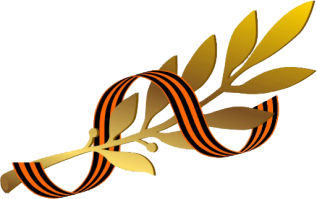 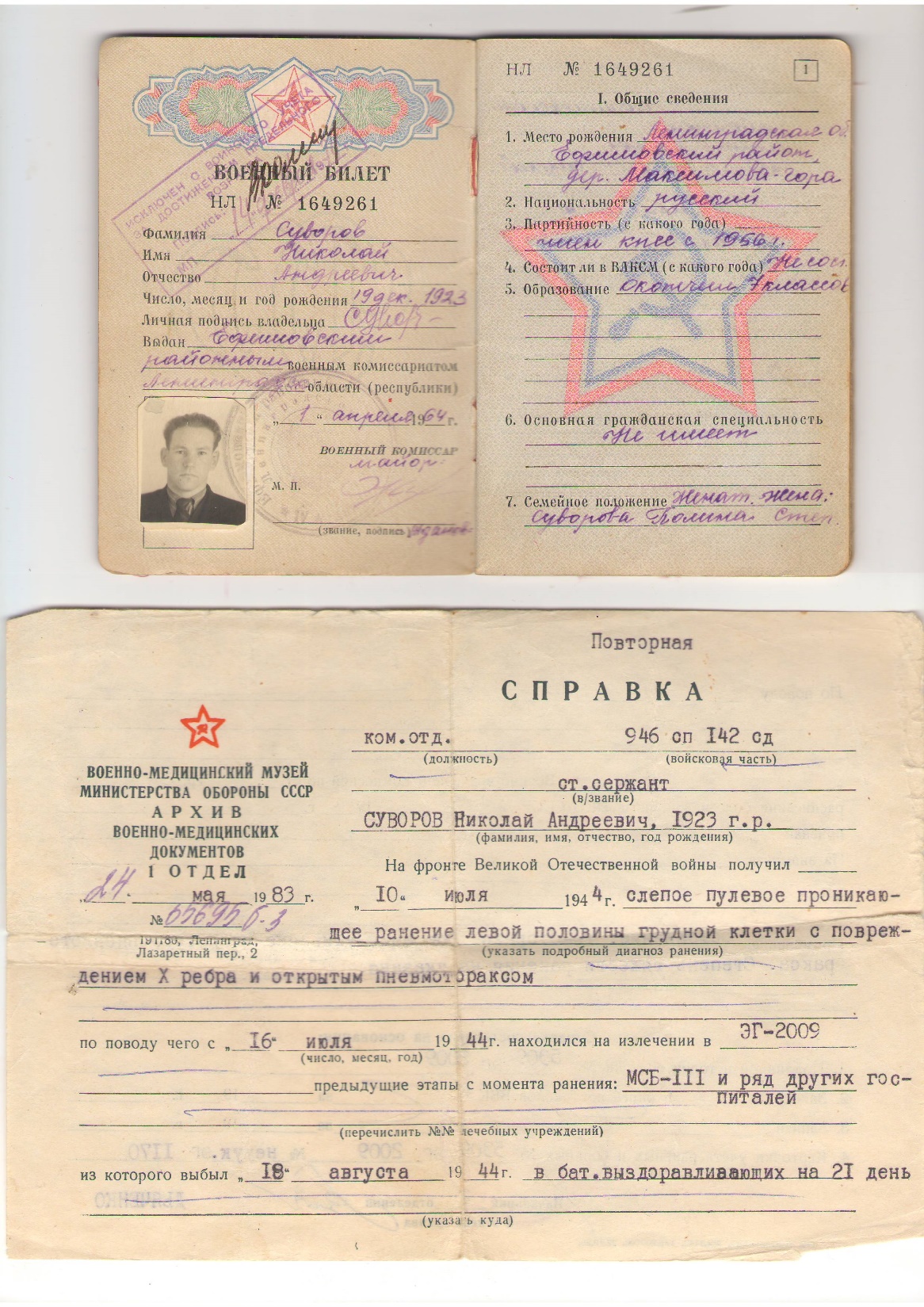 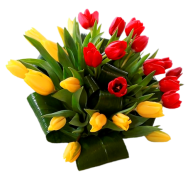 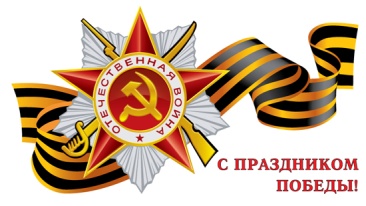 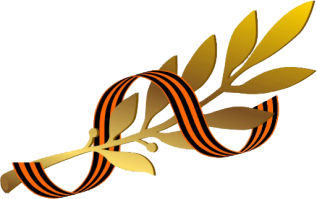 http://ru.viptalisman.com/flash/templates/graduate_album/album2/852_small.jpg
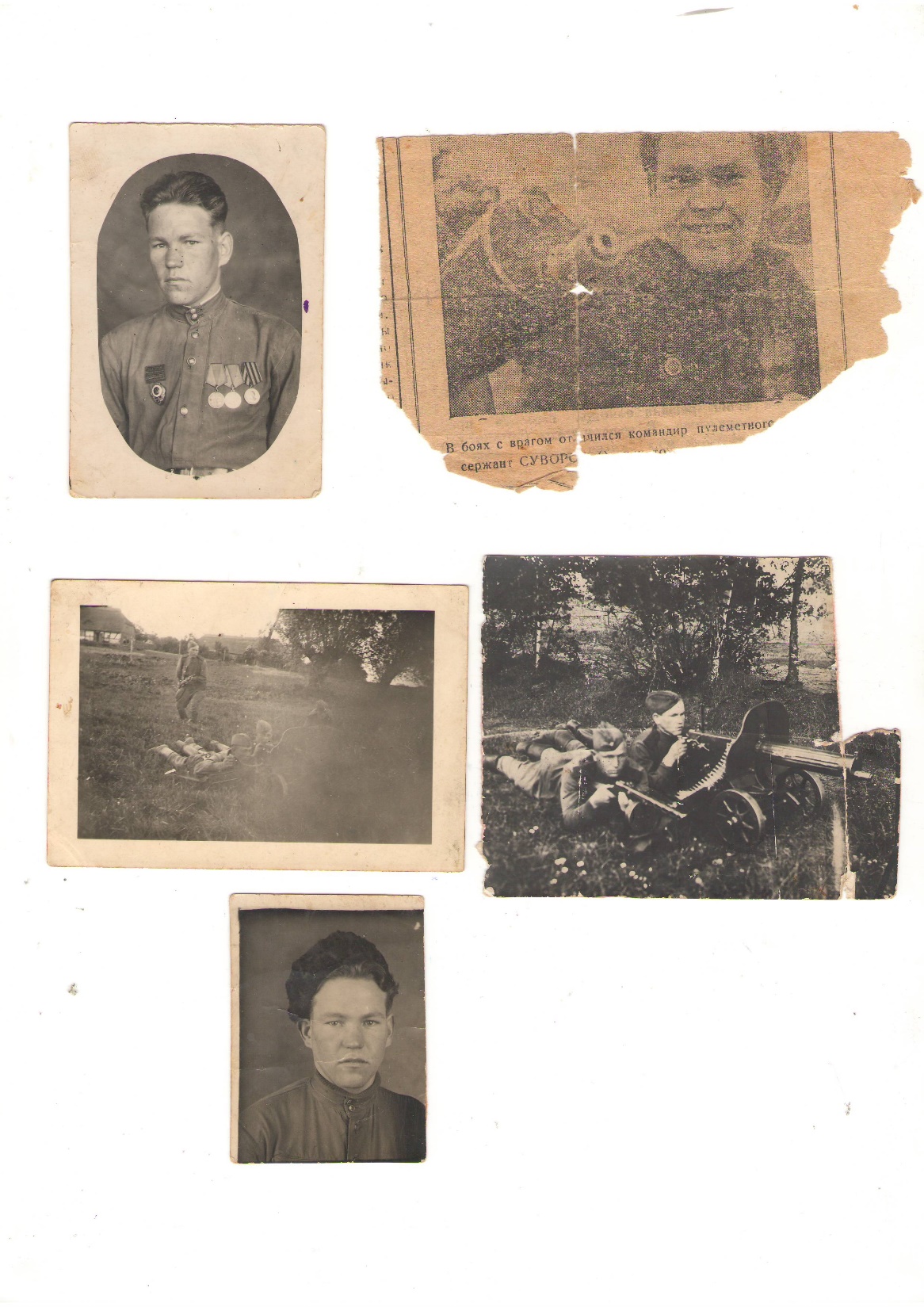 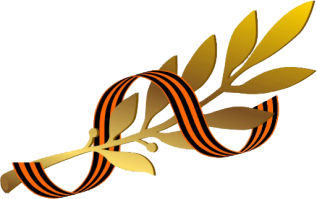 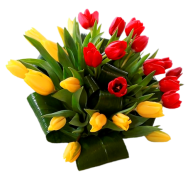 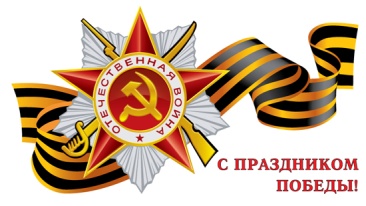 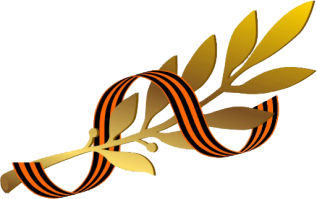 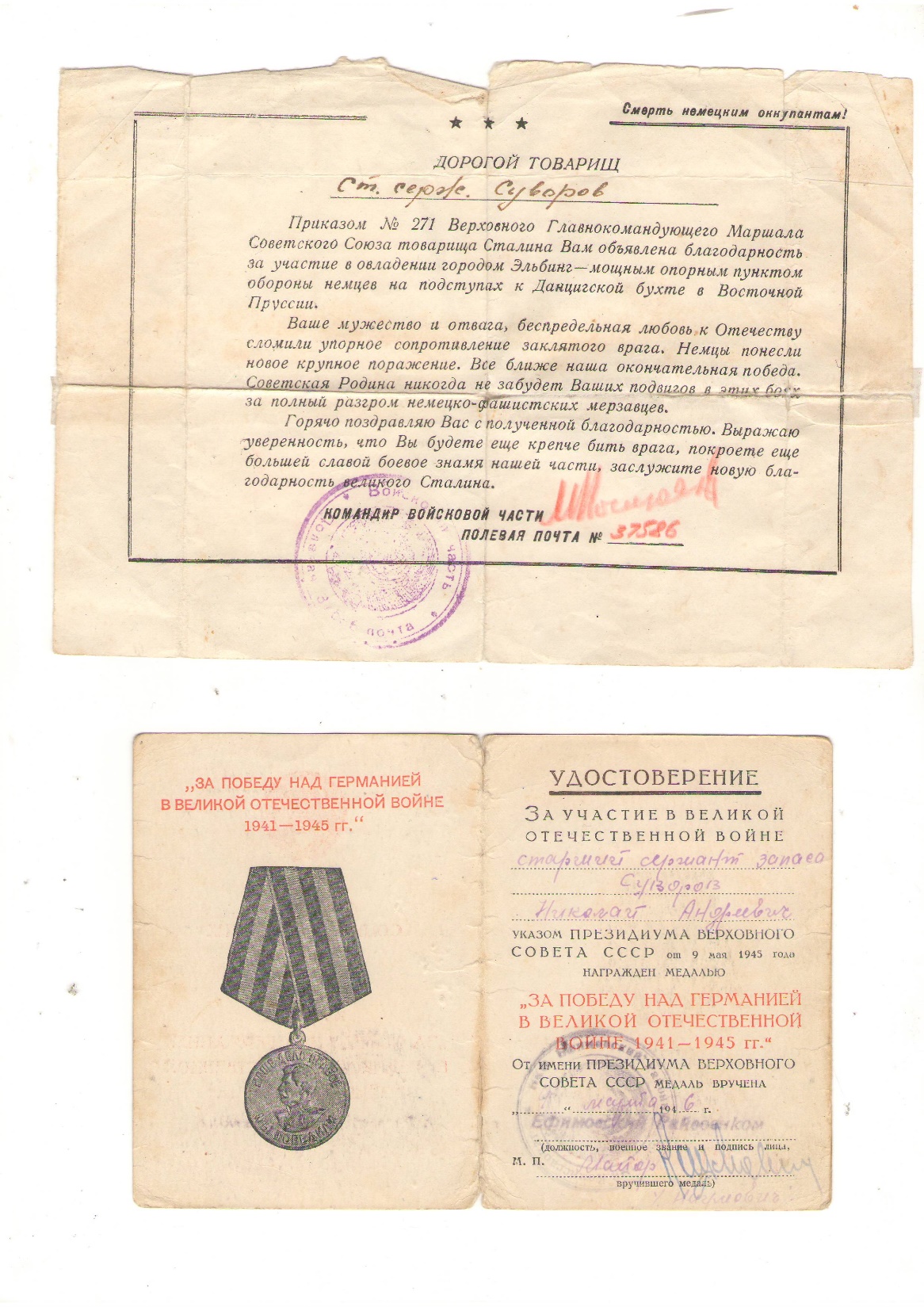 http://ru.viptalisman.com/flash/templates/graduate_album/album2/852_small.jpg
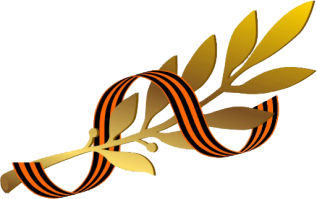 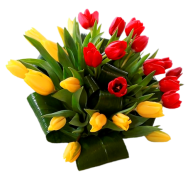 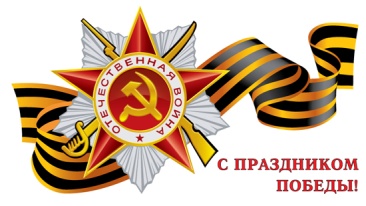 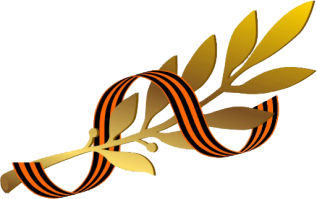 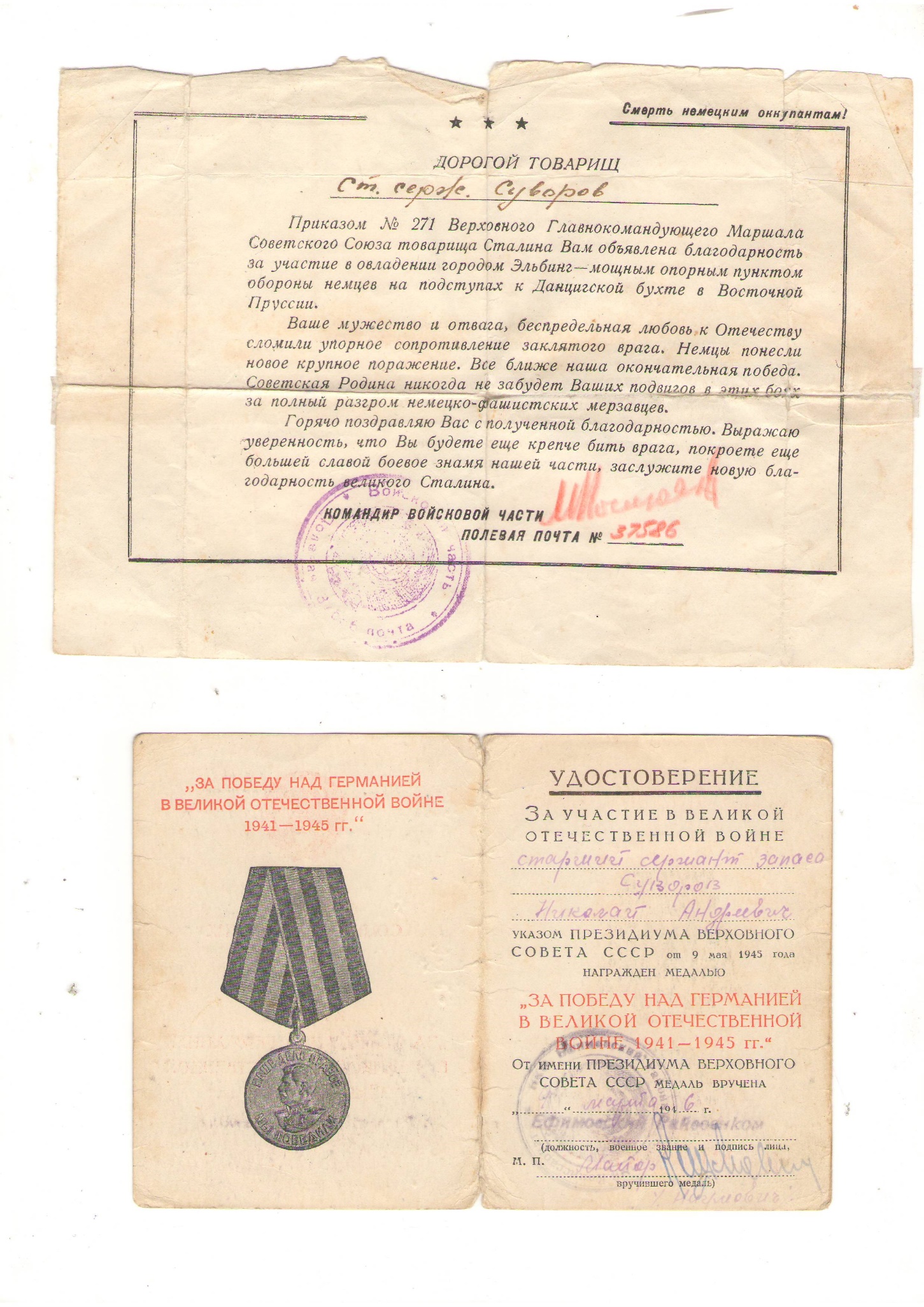 http://ru.viptalisman.com/flash/templates/graduate_album/album2/852_small.jpg
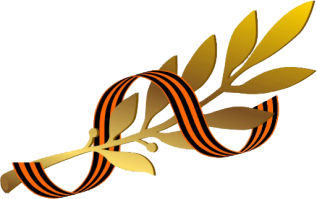 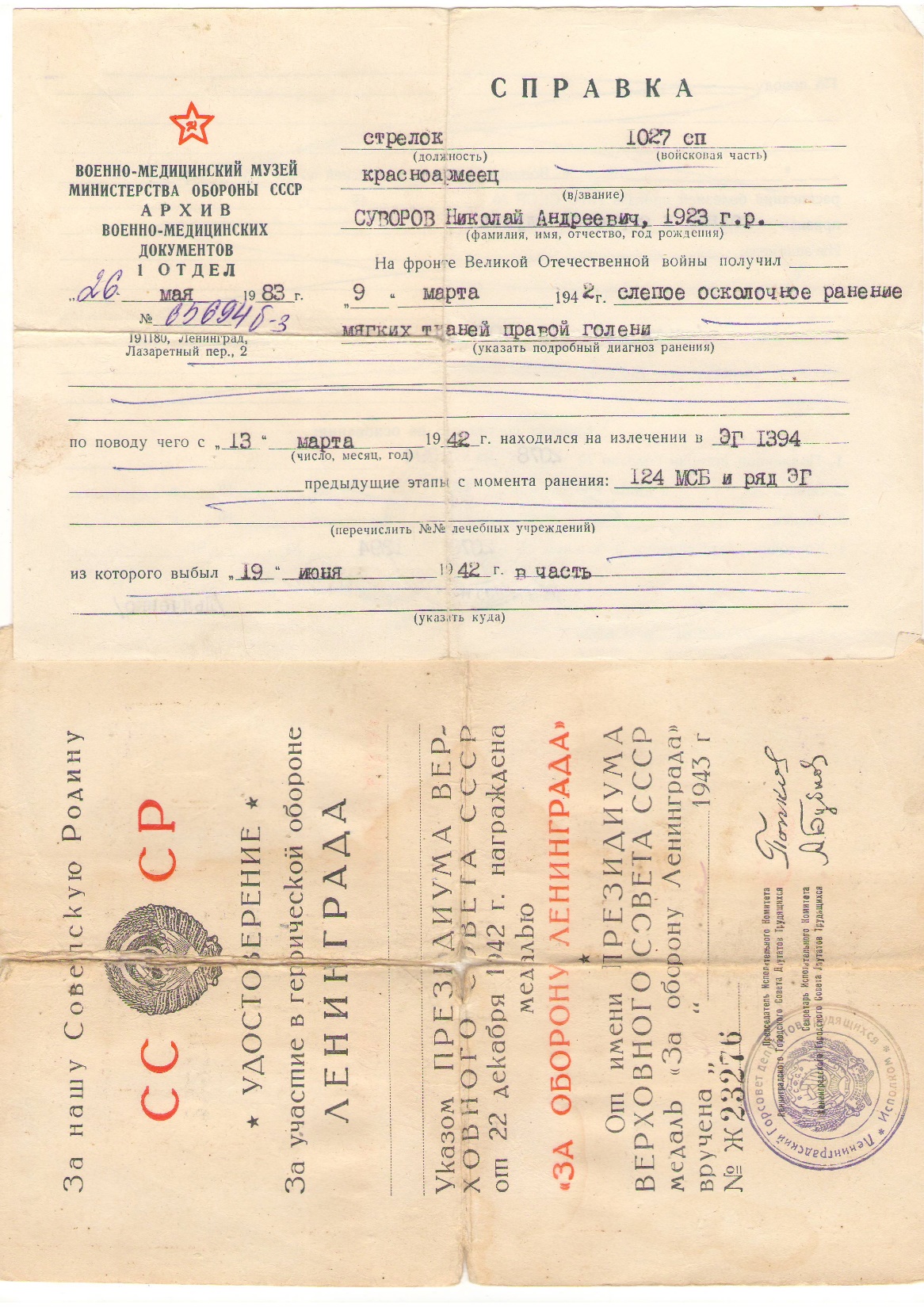 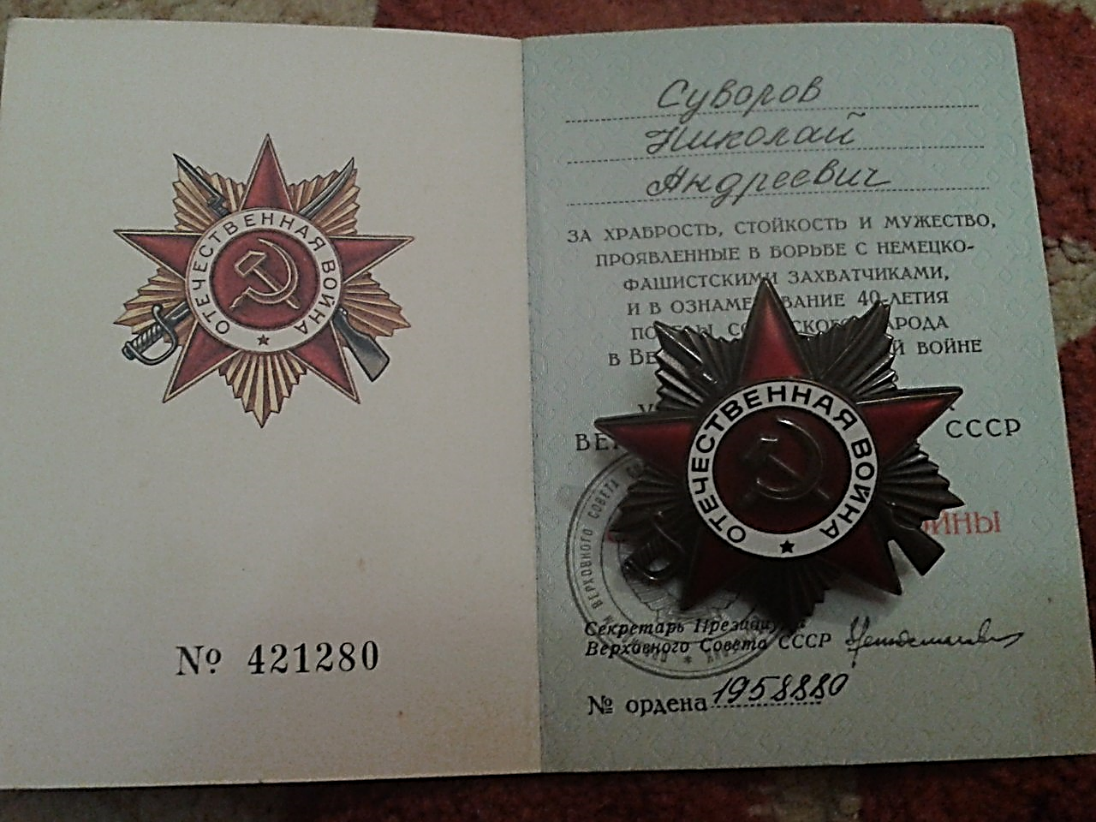 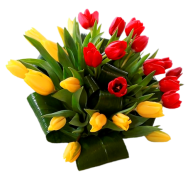 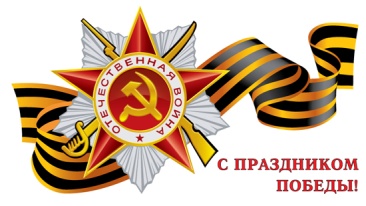 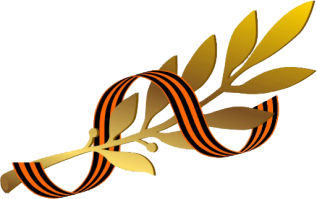 http://ru.viptalisman.com/flash/templates/graduate_album/album2/852_small.jpg
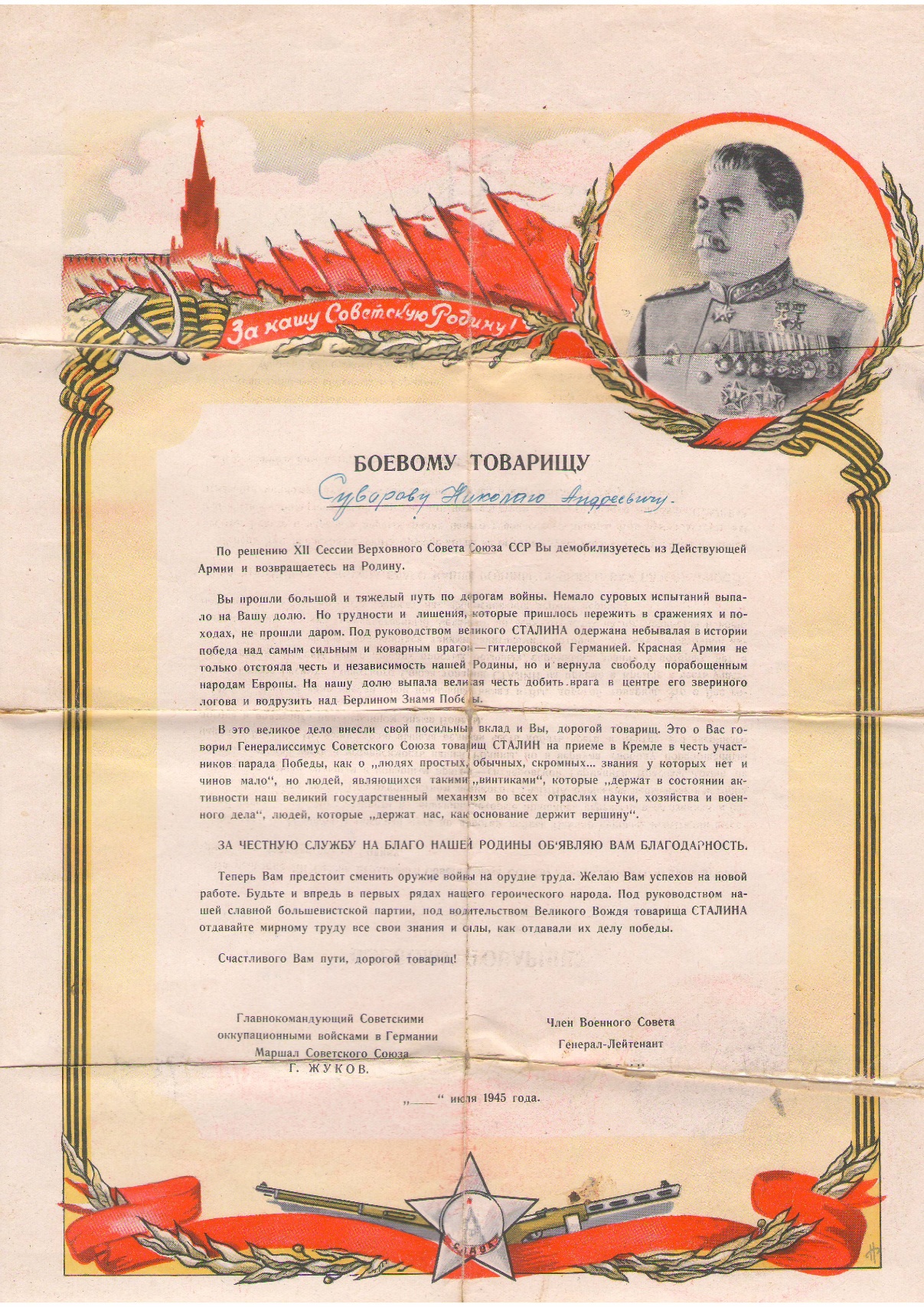 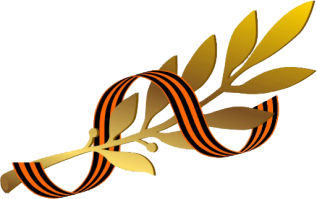 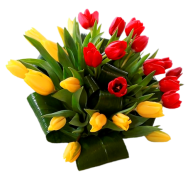 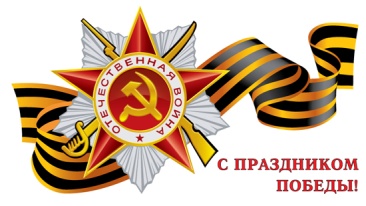 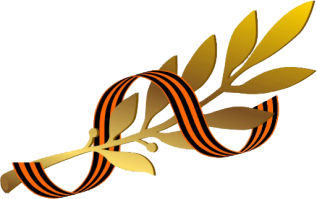 http://ru.viptalisman.com/flash/templates/graduate_album/album2/852_small.jpg
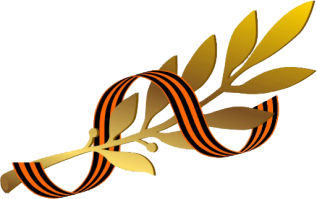 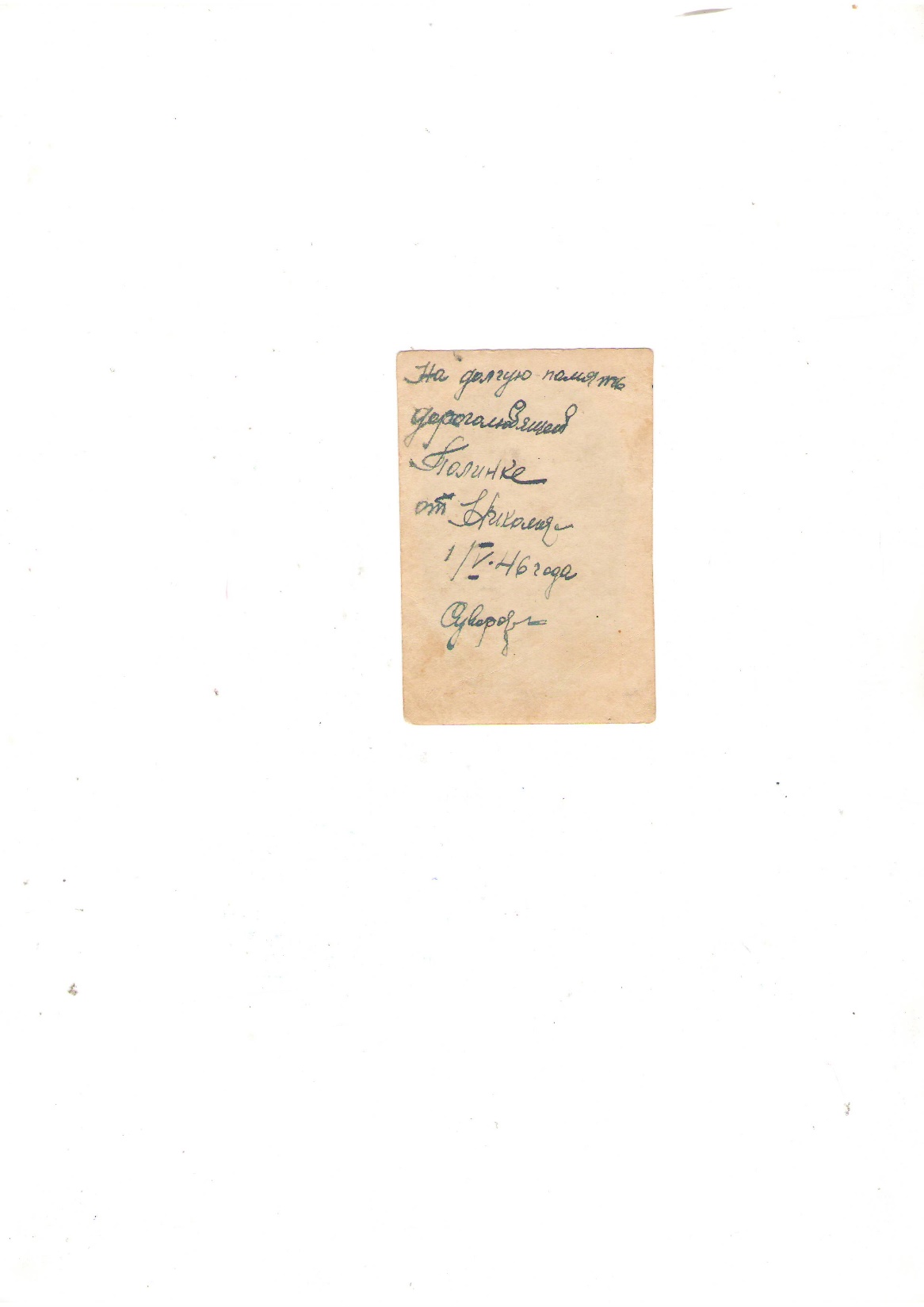 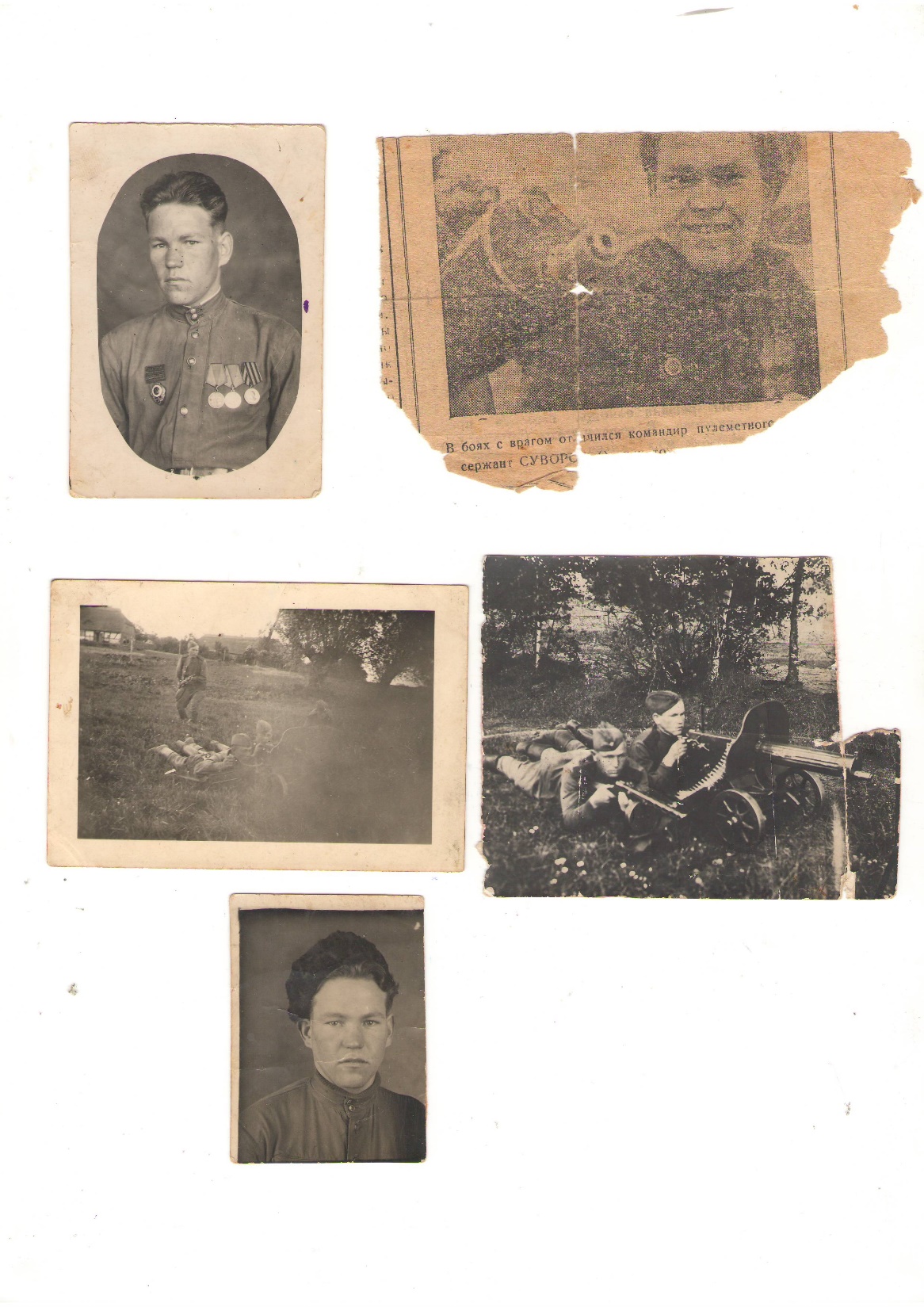 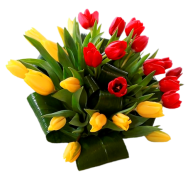 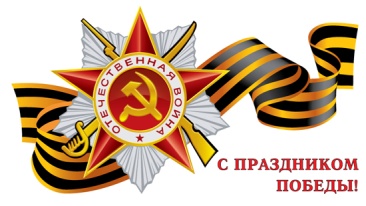 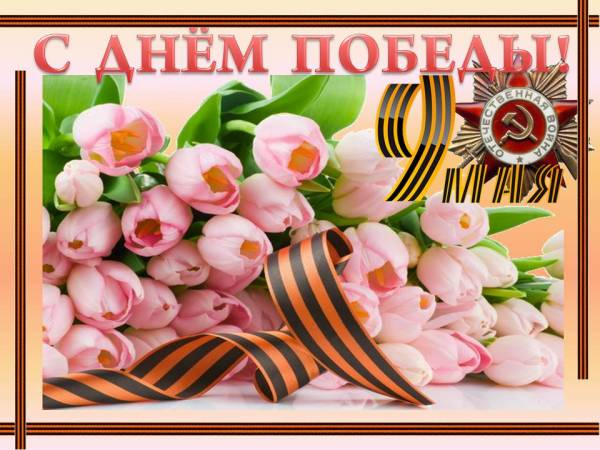 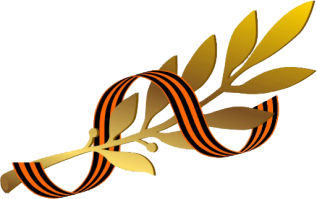 http://ru.viptalisman.com/flash/templates/graduate_album/album2/852_small.jpg
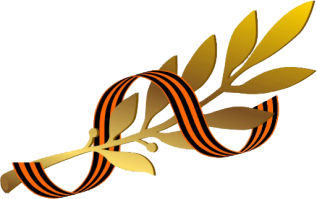 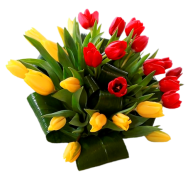 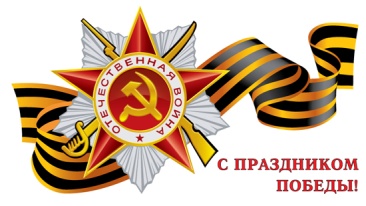